Reflecties op de Angelsaksisch Georiënteerde Vrijmetselarij
Rien Heijdanus
								
10 november 2021
 
Rotterdam
Er is een maconniek probleem:
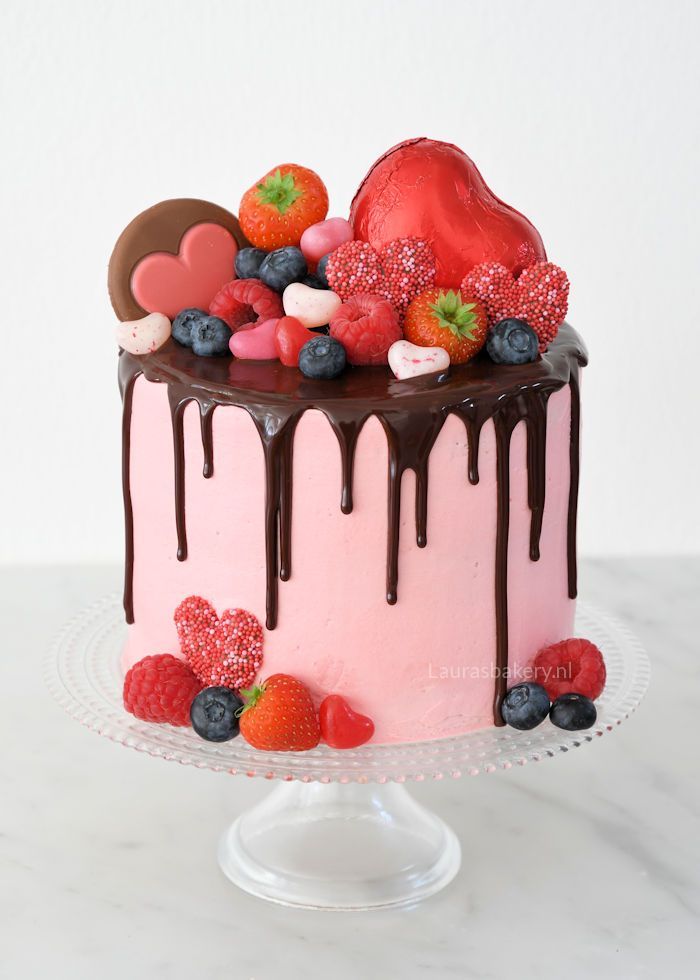 Om dat probleem inzichtelijk te maken gebruik ik het beeld van een maconnieke taart
Laagjestaart met Maconniek fruit
Drie kritische vragen vanuit het patisserie-college
Is door de tijd de vrijmetselarij niet verkleefd geraakt aan haar eigen status?

Heeft de vrijmetselarij zijn ziel verkocht? 

Is de huidige crisis van de UGLE niet het gevolg van langdurige assimilatie van de UGLE en haar rechtsvoorgangers met de traditioneel christelijke cultuur?
Engelse Vrijmetselarij: 3 eeuwen transitie [1717-2021]
*1717	Vertrekpunt: compromis godsdienst - Verlichting 


*1760 	godsdienstig ↑	moraliteit ↑	theïsme↑Three Knocks


*1813	sacrale ↓		moraliteit  ↑	theïsme ↑Union
Engelse Vrijmetselarij: 3 eeuwen transitie [1717-2021]
*1950		 godsdienst	    ↓	moraliteit 	 theïsme ↓
		-Secularisatie	-Victoriaans religieus
					burgerlijke moraliteit
 			
					-Van religieuze domein
					naar publieke domein
 
		-kerk ⴕ
		-UGLE [identiteit]
Engelse Vrijmetselarij: 3 eeuwen transitie [1717-2021]
*1960


*2017
Lagen van de Maconnieke Taart
Lagen van de Maconnieke Taart
Cultuurverschillen (Onderzoek Hofstede) Hofstede: scoreschaal 100
Cultuurverschillen (Onderzoek Hofstede) Hofstede: scoreschaal 100
Verschillen in maconnieke cultuur ondanks universele aspect (Kwaadgras, Thoth 1993-6)
Cultuur Impliceert Religie
Cultuur Impliceert Religie
Omslag tijdsbeeld begin 18e eeuw
Moraliteit | Maconnieke Moraliteit
Moraliteit | Maconnieke Moraliteit
Religieuze verschuivingen Bevolking
Atheisme
06%
28%


22%
24%
Religieuze verschuivingen Bevolking
Religieuze verschuivingen Bevolking
Einde